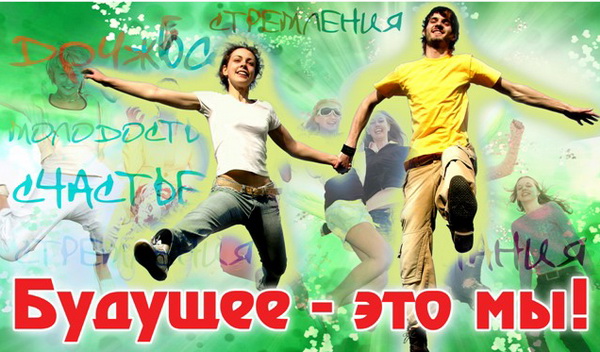 Opportunity for youth in Ukraine
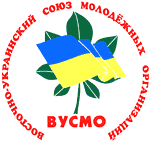 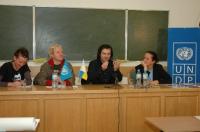 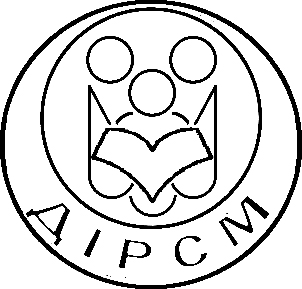 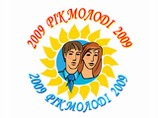 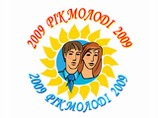 2009-The year of the youth in Ukraine!
Priorities of activity of the ministry of Ukraine on affairs of family of youth and sports for 2009:
“Youth is the future of Ukraine!”

   Mobilize efforts central and local authorities for rendering support in employment and realization business projects of youth, maintenance with habitation, increases of a level of civil activity and patriotic consciousness of young generation within the limits of carrying out of The year of the youth in Ukraine.
Among an aggregate number of public organizations which are created and operate in Ukraine, the youth organizations make 5 %
Among them :
organizations of a social orientation – 430,
political organizations (304),
 sports (206), 
supports creative and intellectual development (147), 
educational (91), 
charitable (82),
 legal (78),
 patriotic (72),
 ecological (66)
organizations of a gender orientation(16).
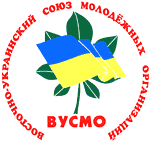 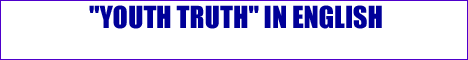 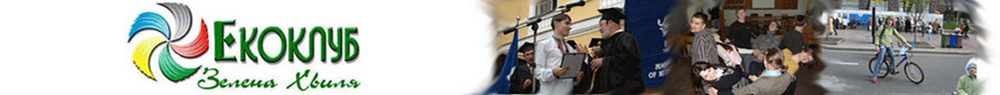 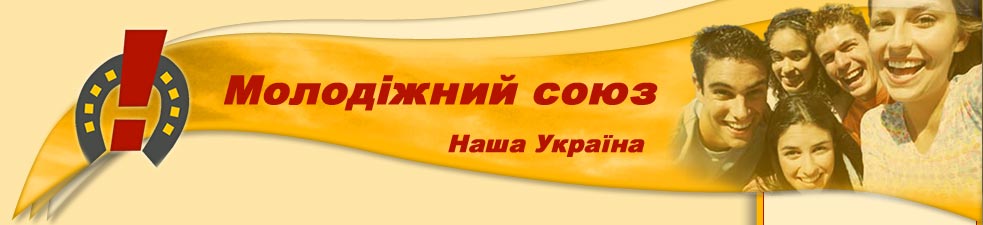 Activity of youth organization:
Youth from Ukraine, Belarus and Moldova Innovate and Collaborate to Resolve Development Challenges.
   Thirteen youth organizations from Ukraine, Moldova and Belarus received $232,000 in grants on April 4, 2008, from a World Bank led initiative supporting innovative development projects (a project to facilitate the employment of youth).
 
 Project EUUOY  "InterAction“ (Sweden-Ukraine-Belarus-Moldova) 
     Is directed on strengthening of youth public organizations of these countries and development of democracy, and also on popularization of youth movement in Ukraine. Includes the international exchanges of the countries-participants training seminars and trainings.


     CYM, the Ukrainian Youth Association .
   Objects: organize, nurture, and educate youth in forming their Christian and patriotic values as well as morally sound individuality, to cultivate the unity of Ukrainians around the world.
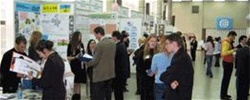 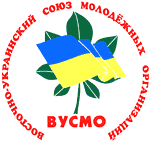 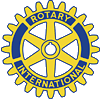 Rtoary Youth Exchange seeking participants from Ukraine
     Under this program, 8,000 young men and women aged 16 and 17 (as of August 2010) spend up to twelve months each year living with Rotary host families and attending school in a different country, in this case most likely Canada or the United States.

The international youth conference
 28.07-2.08 2009 Razdolnoe (ARC).
 Organized by the Ministry of Ukraine on affairs of family, youth and sports together with Ukrainian union of youth public organizations “ Association of the youth organizations of Ukraine "Spectrum". 
Realization of the program " Preparation and participation in 16-that of the international youth conference of the European Federation of the Youth Service Organizations (EFYSO) ". 
Participants : heads and active workers of youth and children's social movement in the age of from 18 till 35 years (50 person).
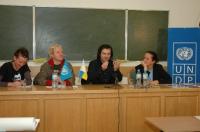 U k r a I n I a n  Youth  Forum
In November, 2005 practically all youth associations operating in Ukraine have formed the Ukrainian Youth Forum. This youth association in cooperation with the state authorities carries out the problems in a context of development of the organized youth movement in Ukraine, and also its integration into youth movement of the Europe through the European youth forum.
2009 Years of youth
Within the limits of     volonteers movement in Ukraine is one of effective ways of realization state programs of social work with the population.
volonteers
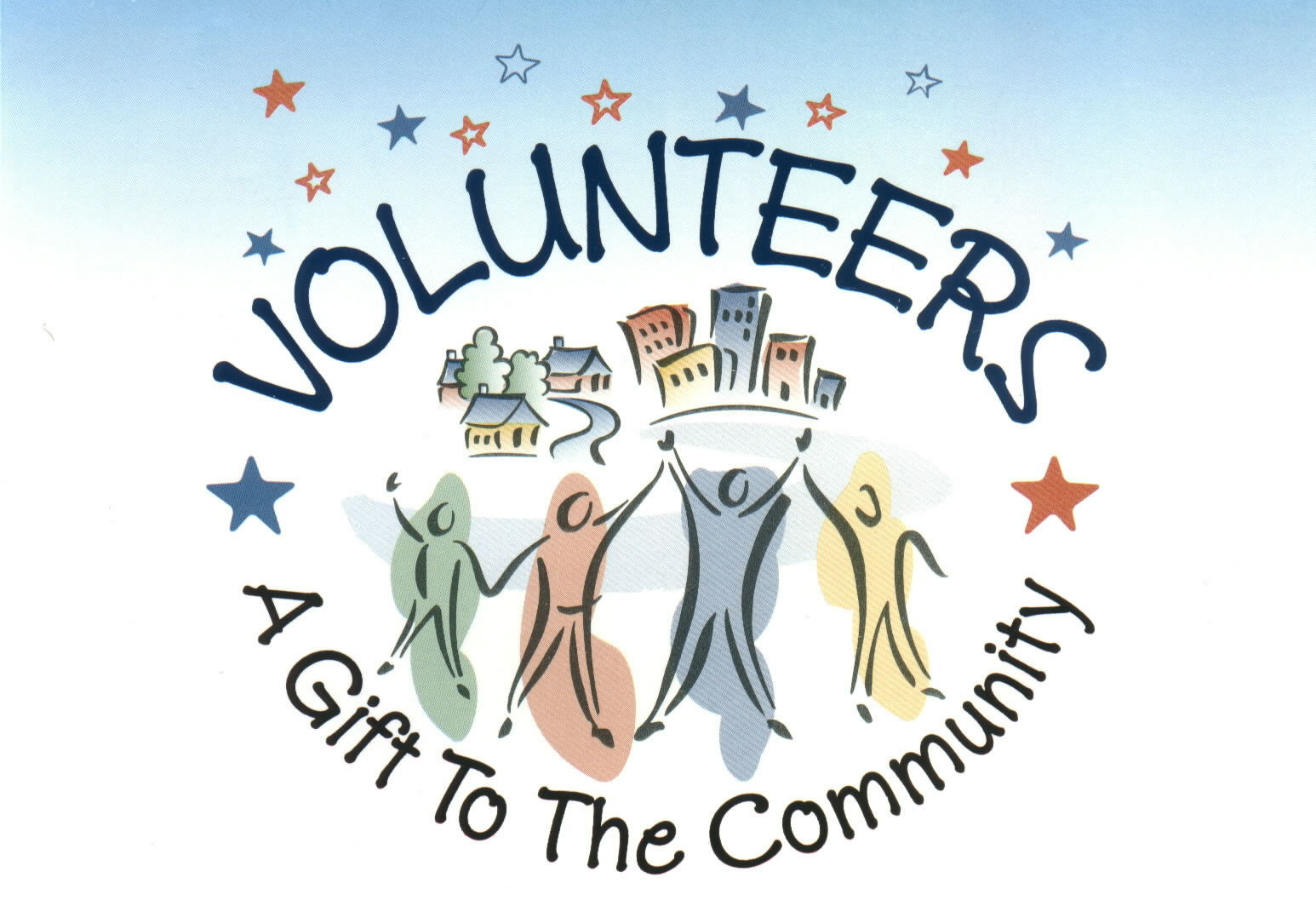 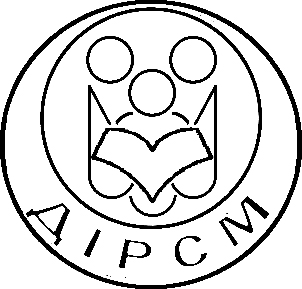 Results of social research “The volunteer 2009 social portraits and vital priorities.”
P.S.:
Attraction of youth to realization youth policy, cooperation of bodies of the government with public organizations is the integral attribute of the modern democratic state in questions of regulation of social attitudes. Presence and effectiveness of youth public organizations is, in effect, a parameter of development of a civil society.
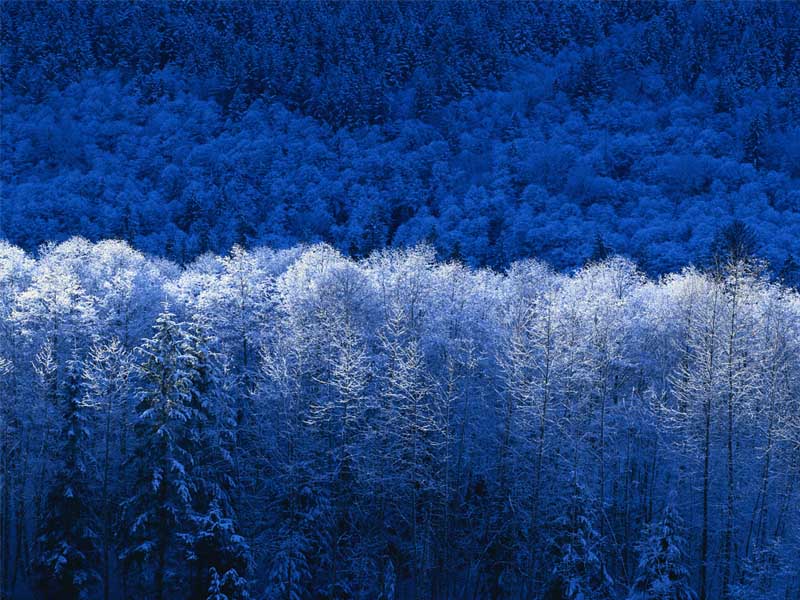 Thank you for your attantion!